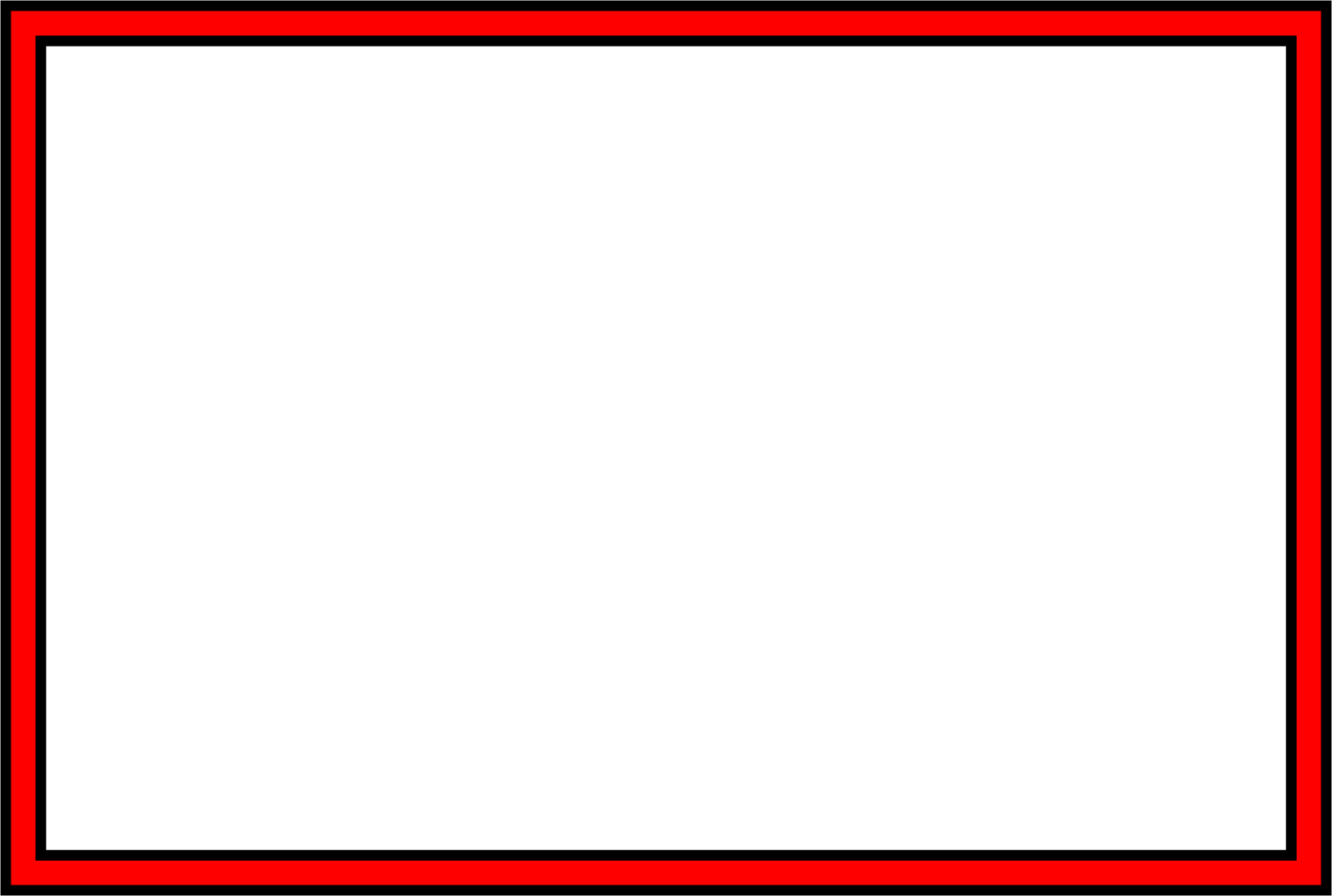 6
الحصة
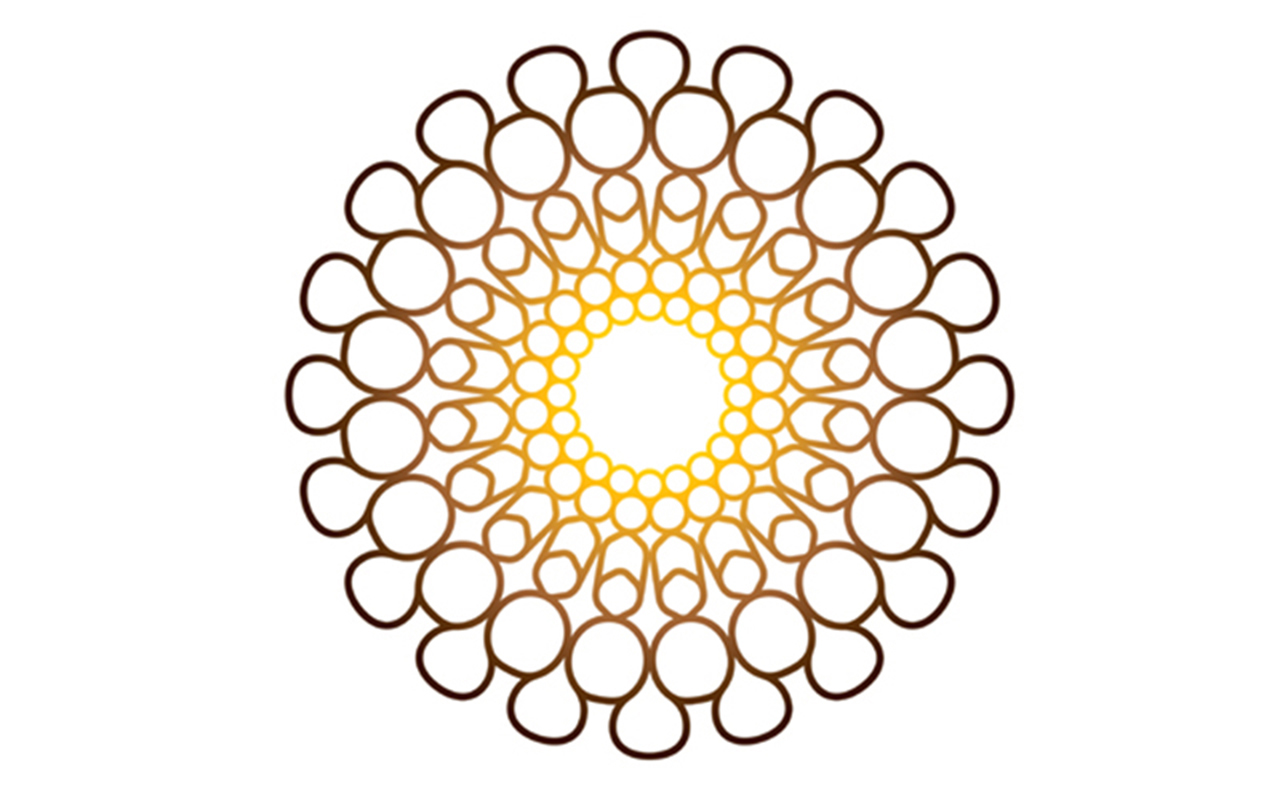 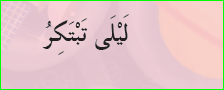 عنوان الوحدة :
أفكارك تغير العالم
نواتج التعلم
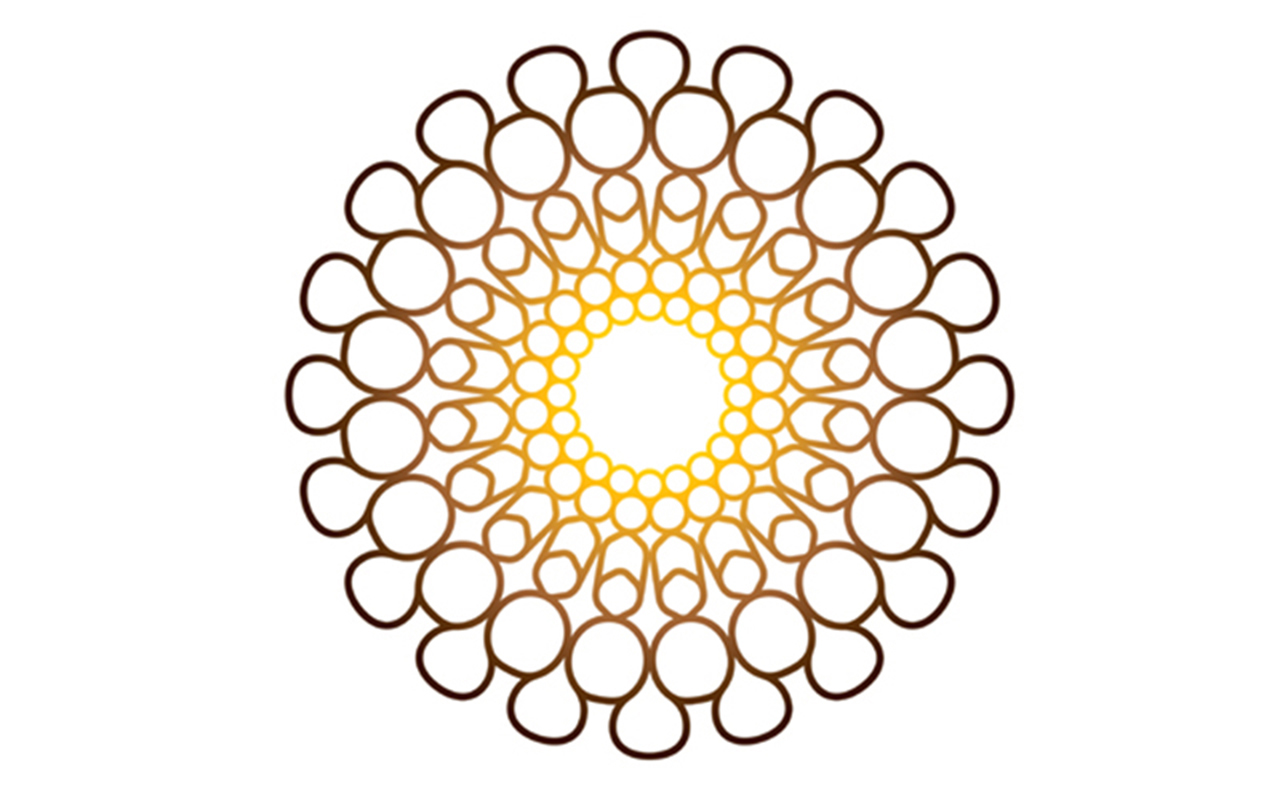 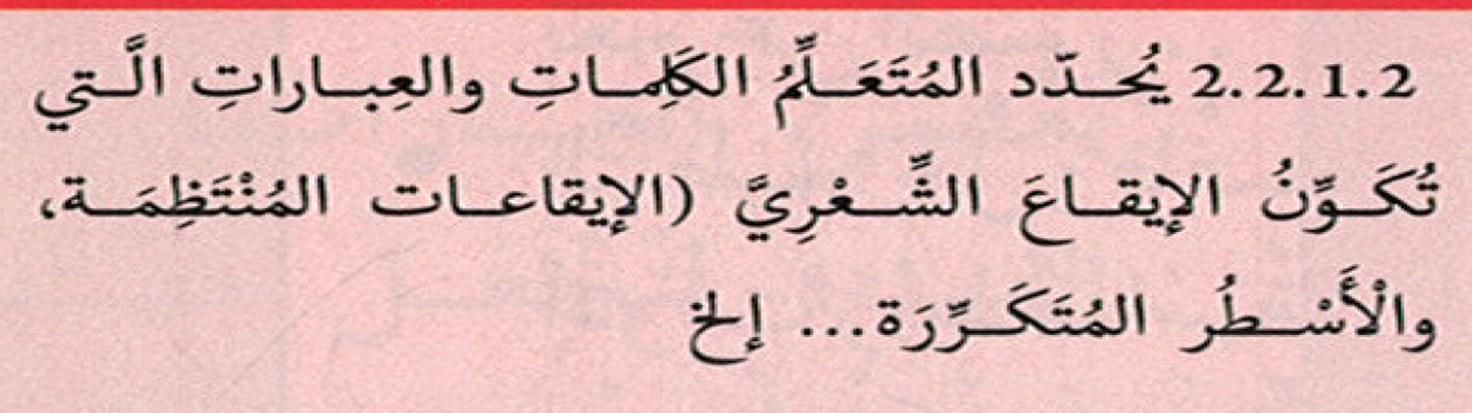 .
أن يحفظ المُتَعَلِّمُ سِتَّة أَناشيدَ قَصيرَةٍ تَتَأَلَّفُ
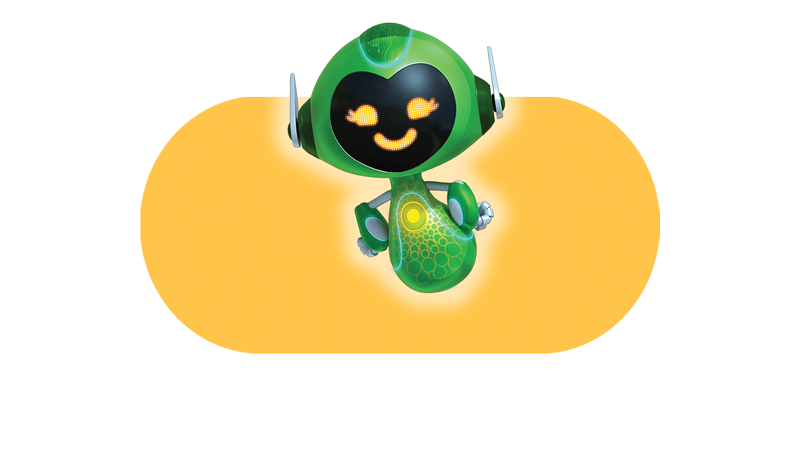 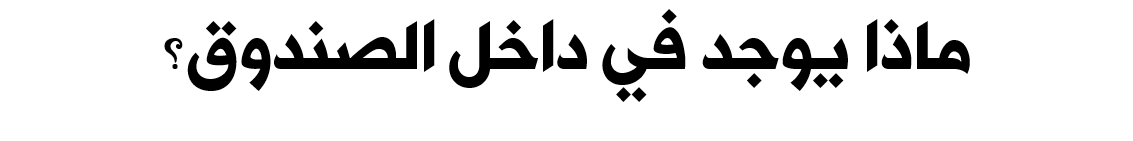 انقر على المصباح لتحصل على تلميح !
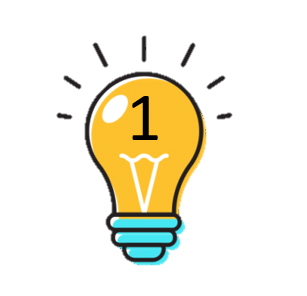 أعطاه الله للإنسان فقط
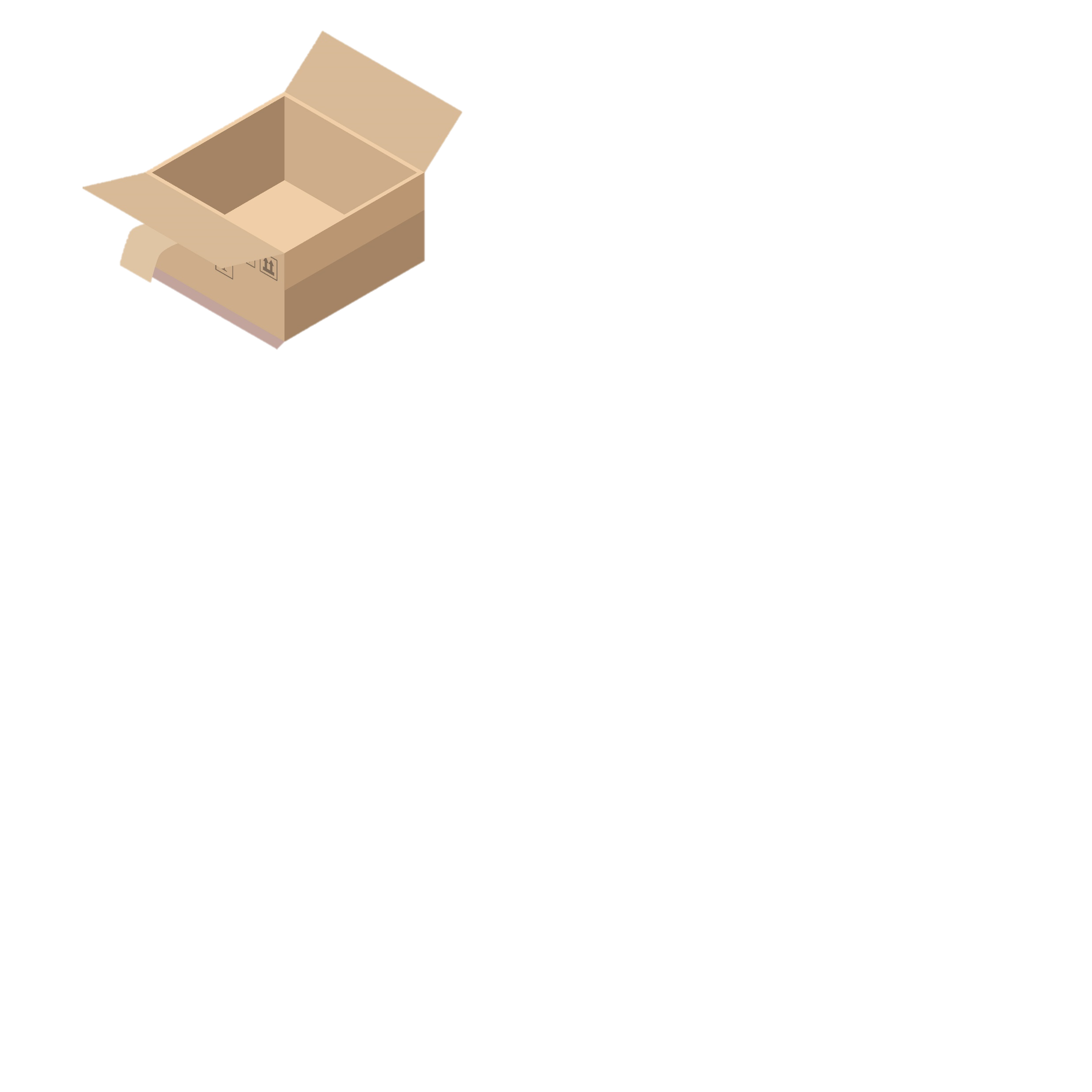 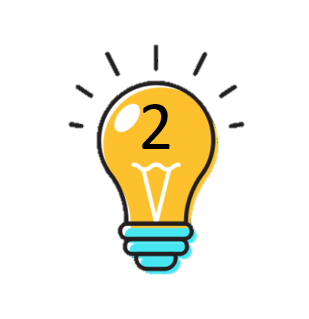 يوجد داخل الرأس
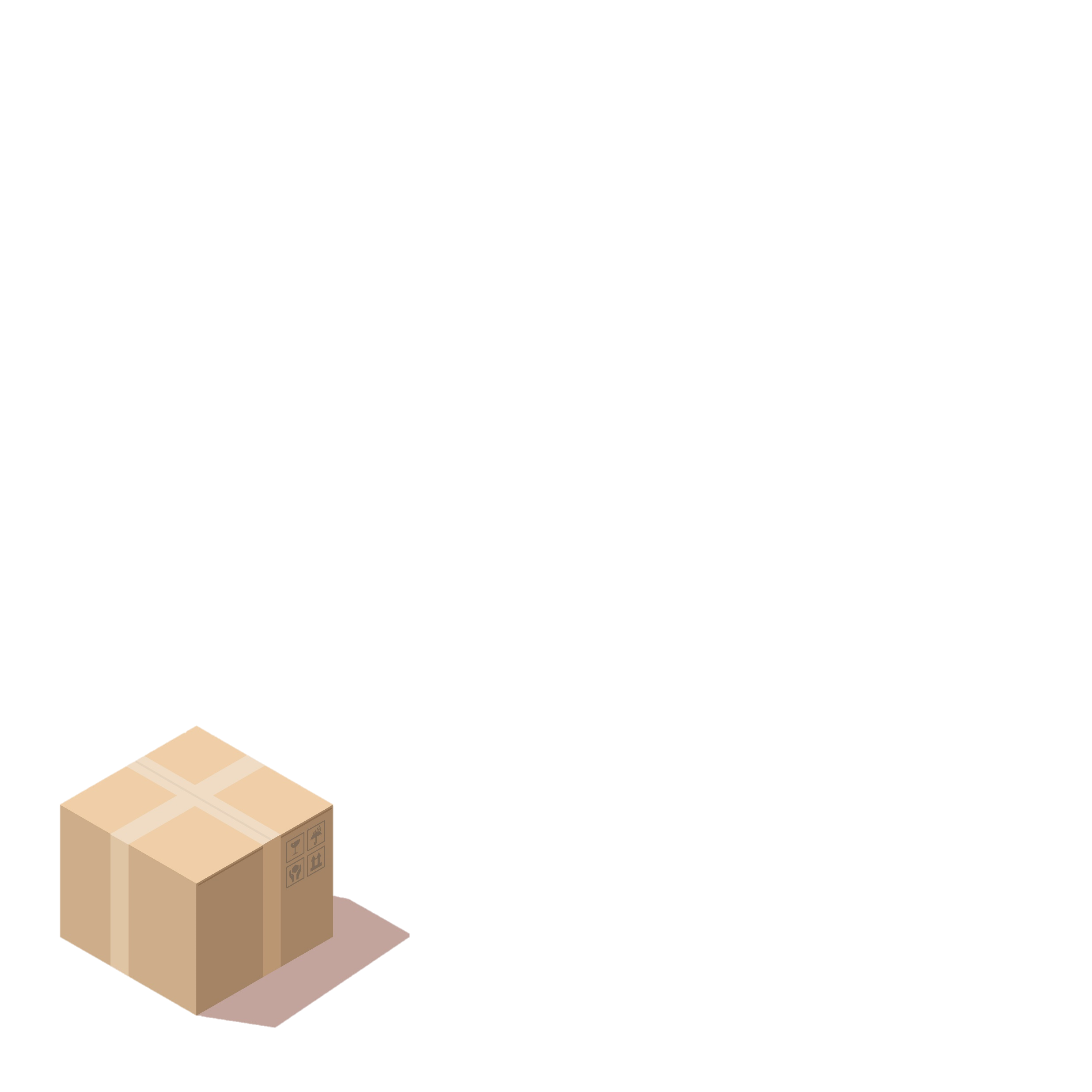 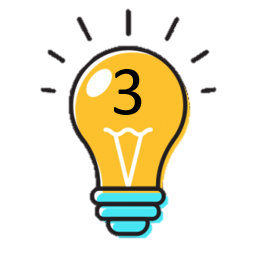 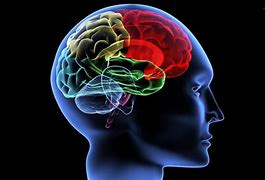 به نفكر و نبتكر
السؤال التالي
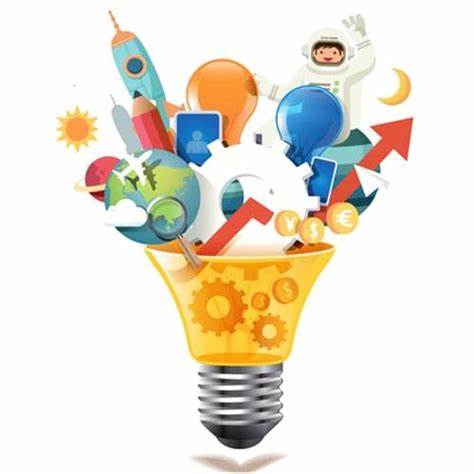 ك ط 76
من الشاعر ؟
ماذا تشبه ليلى؟
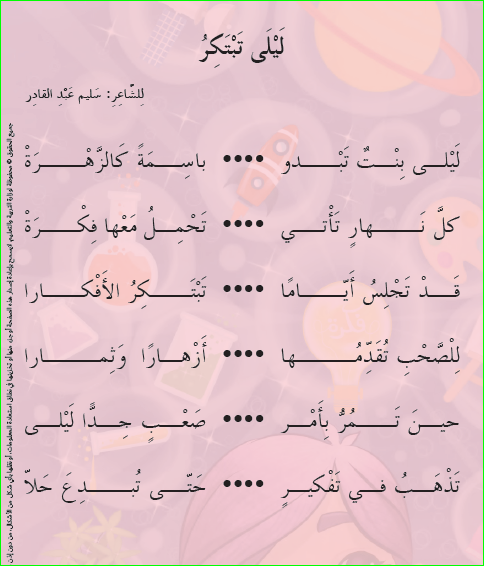 كم بيتًا في الأنشودة  ؟
ماذا تحمل  ليلى كل نهار ؟
ماذا تفعل  ليلى عندما تمر بمشكلة ؟
التهيئة انتقالية
ما الفرق بين القصة والشعر ؟
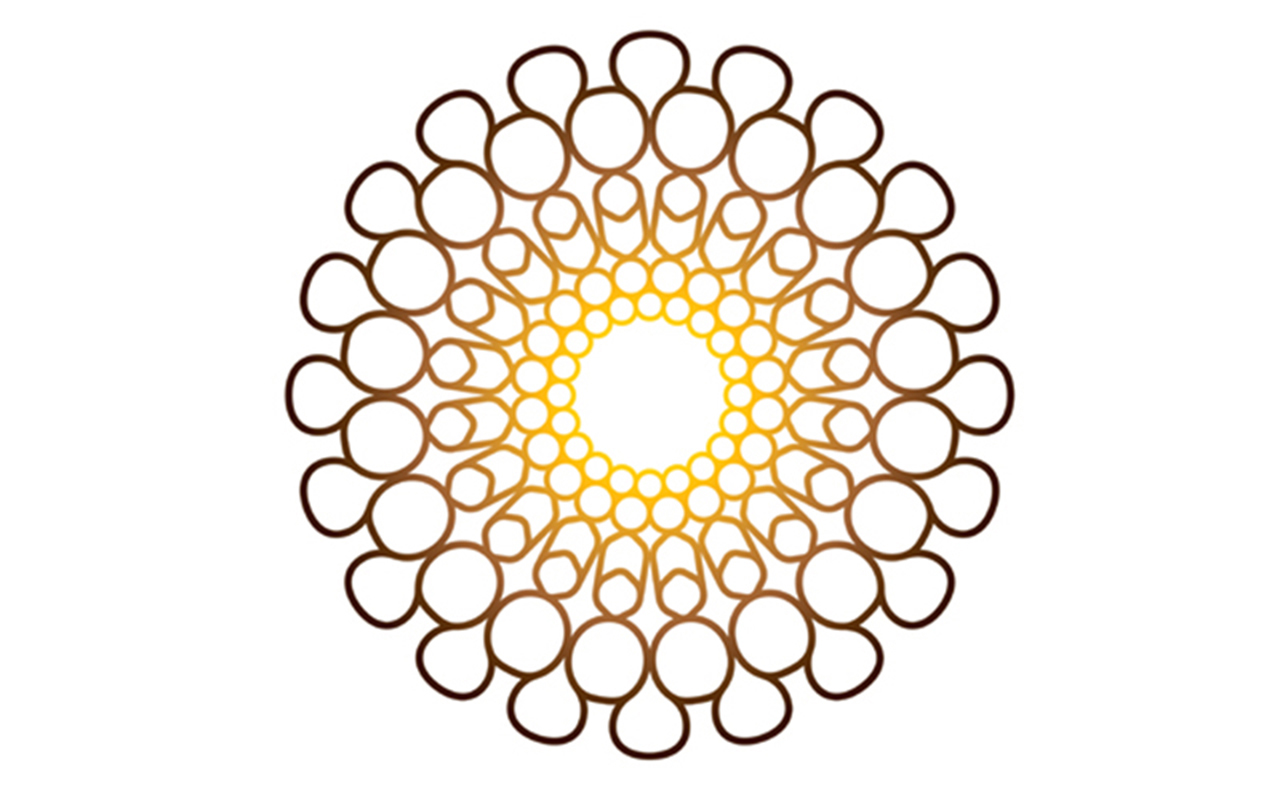 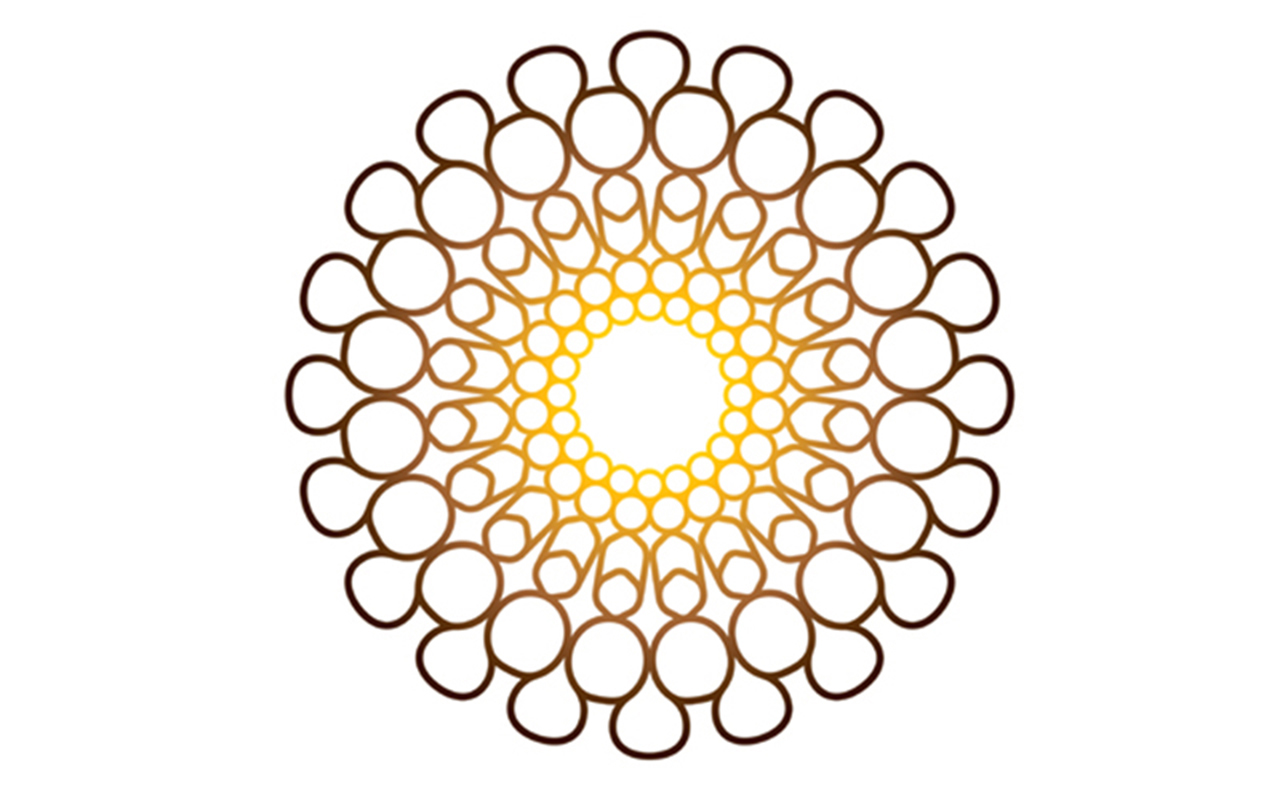 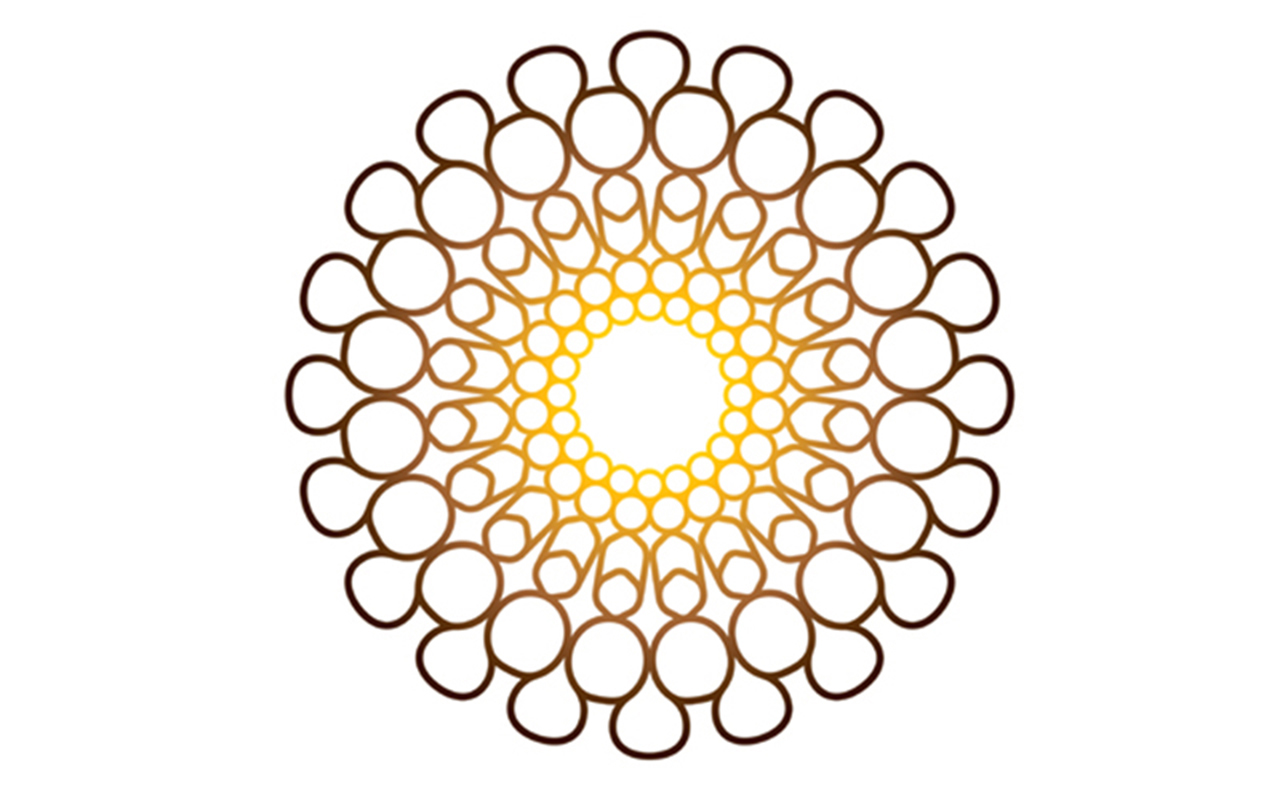 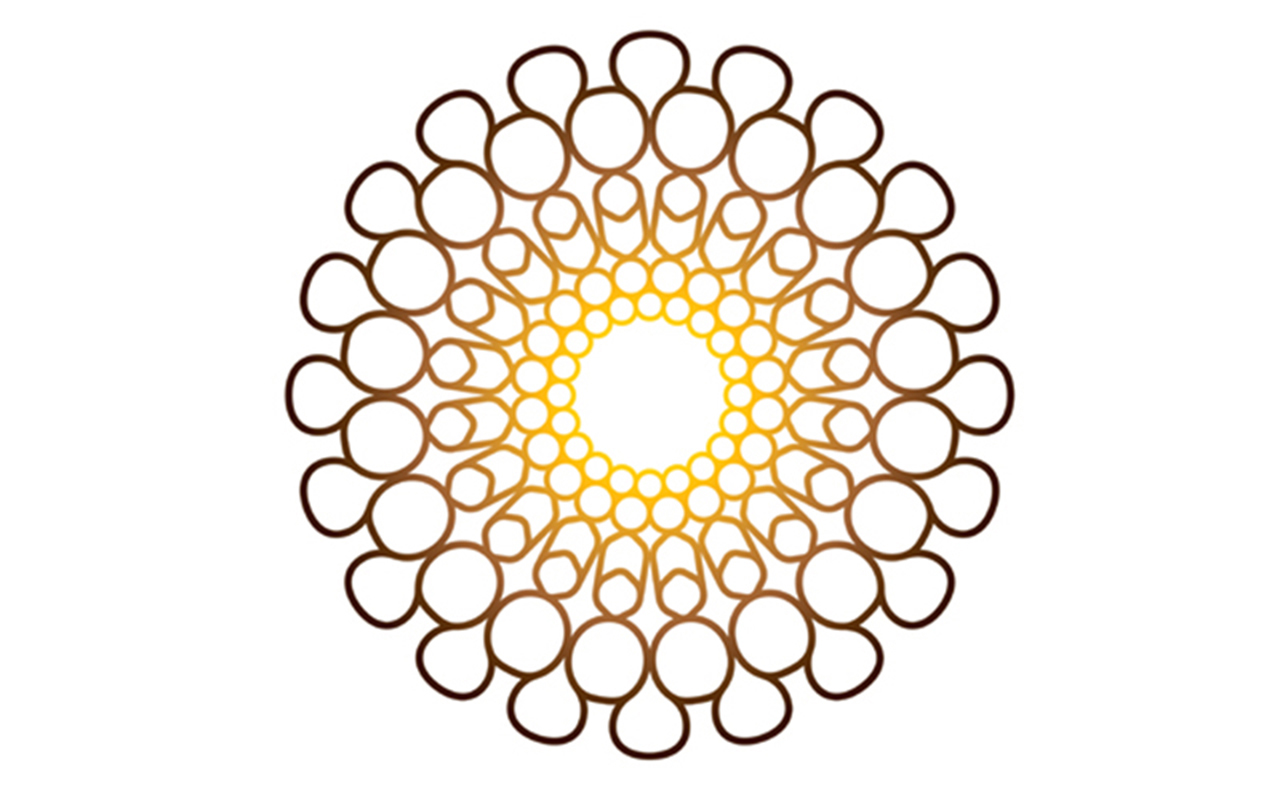 الشعر به موسيقا وأبيات
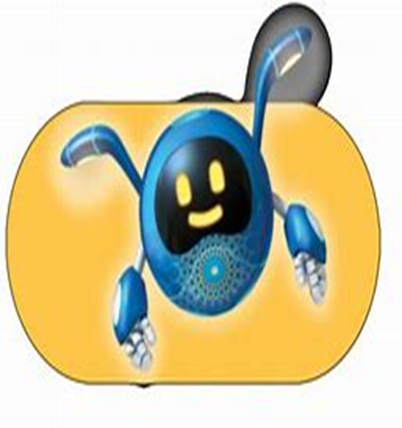 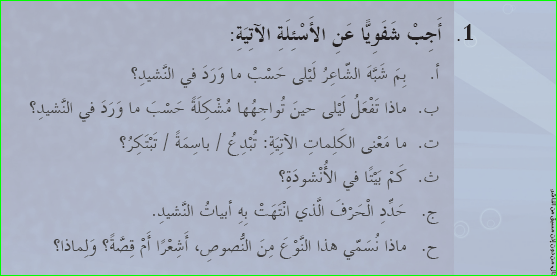 تفكير ناقد
تأمل الصورة .. وصف ماترى ..
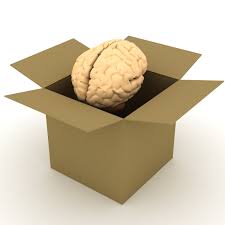 ماذا لو لم يخلق الله 
تعالى عقلًا للإنسان؟
ماذا سوف يحدث؟؟
فسر إجابتك
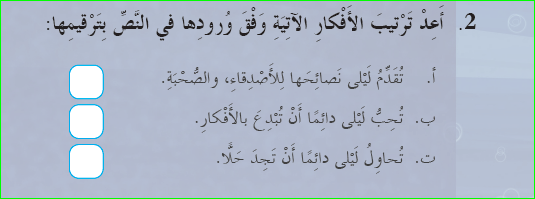 2
1
3
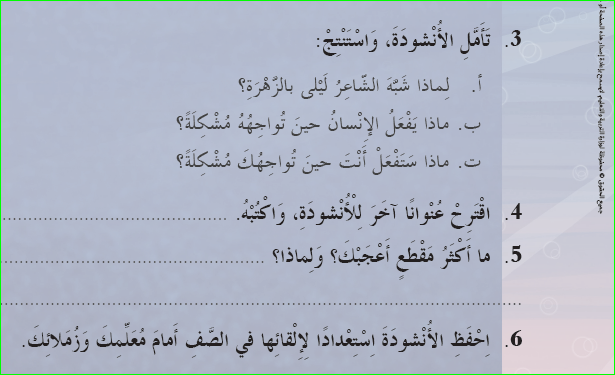 الربط بالمواد  (الربط مع العلوم)
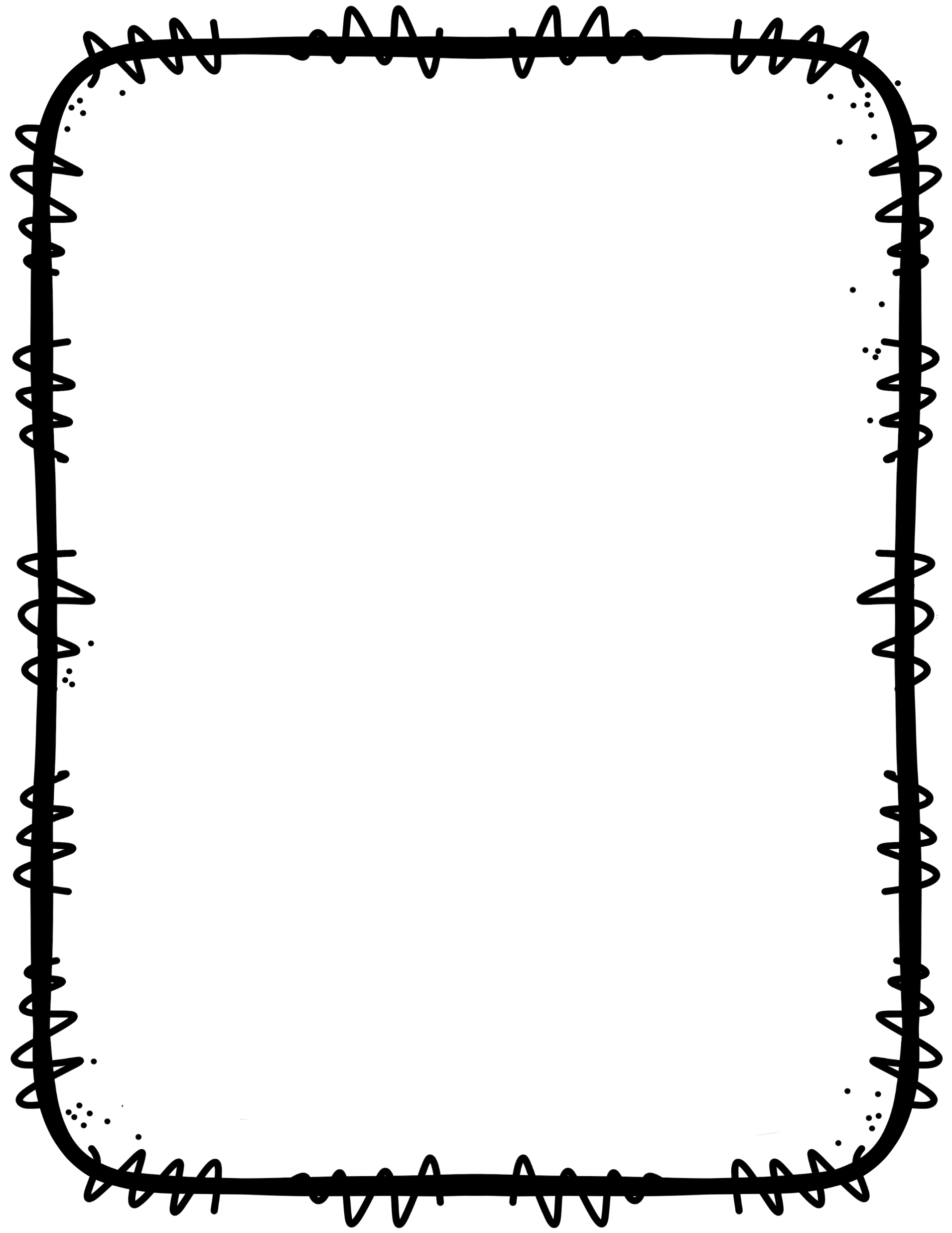 دقيقتين
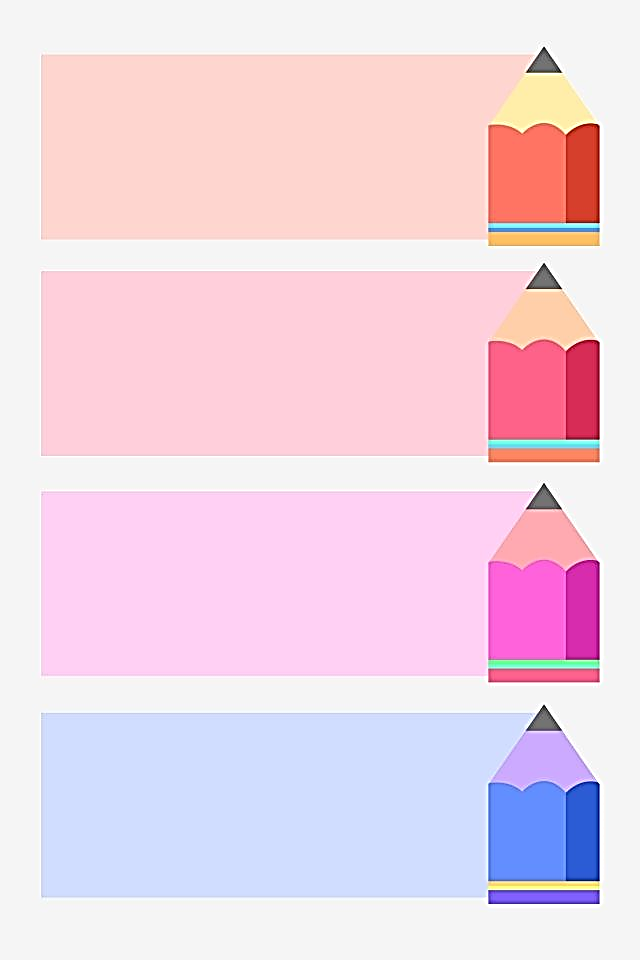 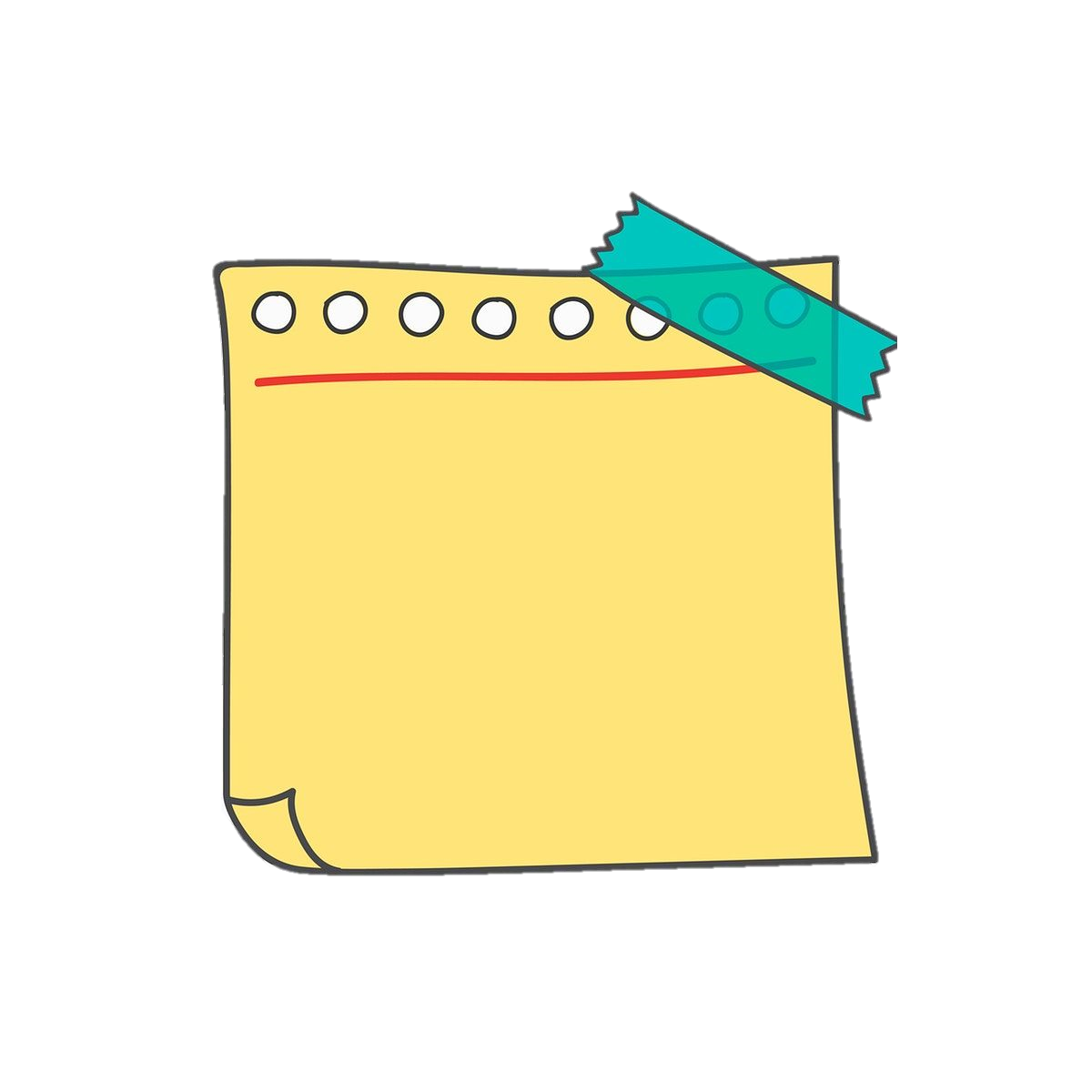 بطاقة خروج
من الحصة
كم بيتًا في النشيد ؟
اكتب على الدردشة
التعلم الذاتي والمهام الإثرائية
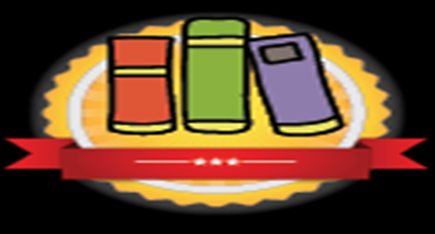 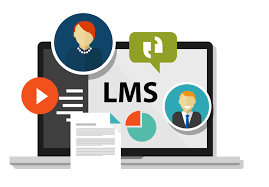 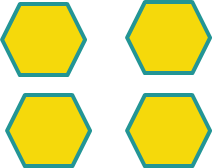 نقطتين
المشارك الفعال
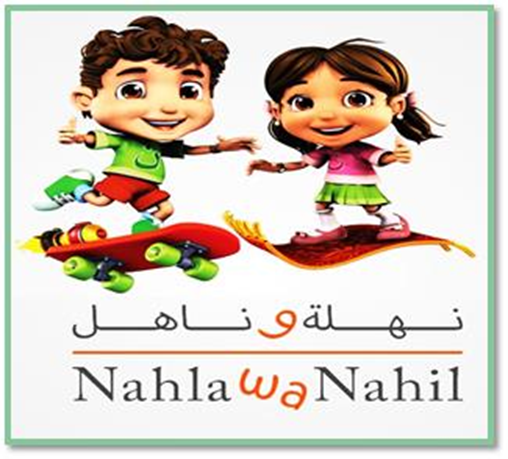 كل يوم سنقوم بالدخول إلى منصة LMS وتنفيذ النشاط المطلوب
احفظ النشيد
المعلمة /أميرة أمين